Web-Mining AgentsGame Theory and Social Choice
Özgür L. Özcep
Universität zu Lübeck
Institut für Informationssysteme
Literature
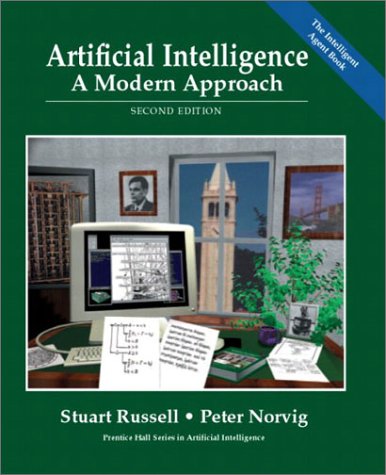 Chapter 17
Presentations from CS 886
Advanced Topics in AI Electronic Market Design
Kate Larson
Waterloo Univ.
2
Multiagent Systems: Criteria
Social welfare: maxoutcome ∑i ui(outcome)
Surplus: social welfare of outcome – social welfare of status quo
Constant sum games have 0 surplus.  
Markets are not constant sum 
Pareto efficiency: An outcome o is Pareto efficient if there exists no other outcome o’ s.t. some agent has higher utility in o’ than in o and no agent has lower
Implied by social welfare maximization
Individual rationality: Participating in the negotiation (or individual deal) is no worse than not participating
Stability: No agents can increase their utility by changing their strategies (aka policies)
Symmetry: No agent should be inherently preferred, e.g. dictator
3
Game Theory: The Basics
A game: Formal representation of a situation of strategic interdependence
Set of agents, I (|I|=n)
Aka players
Each agent, j,  has a set of actions, Aj
Aka moves
Actions define outcomes
For each possible action there is an outcome.
Outcomes define payoffs
Agents’ derive utility from different outcomes
4
Normal form game* (matching pennies)
Agent 2
H
T
Action
Outcome
H
-1, 1
1, -1
Payoffs
Agent 1
-1, 1
T
1, -1
*aka strategic form, matrix form
5
Extensive form game (matching pennies)
Player 1
Action
T
H
Player 2
T
H
T
H
Terminal node (outcome)
Indicates indistinguishability
 of state
(-1,1)
(1,-1)
(1,-1)
(-1,1)
Payoffs
6
Strategies (aka Policies)
Strategy:
A strategy, sj, is a complete contingency plan; defines actions agent j should take for all possible states of the world
Strategy profile: s=(s1,…,sn)
s-i = (s1,…,si-1,si+1,…,sn)
Utility function: ui(s)
Note that the utility of an agent depends on the strategy profile, not just its own strategy
We assume agents are expected utility maximizers
7
Normal form game* (matching pennies)
Strategy for agent 1: H
Agent 2
H
T
H
Strategy 
profile
(H,T)
-1, 1
1, -1
Agent 1
U1((H,T))=1
U2((H,T))=-1
-1, 1
T
1, -1
*aka strategic form, matrix form
8
Extensive form game (matching pennies)
Strategy for agent 1: T
Player 1
Action
T
H
Strategy profile: (T,T)
Player 2
H
T
T
H
Terminal node (outcome)
U1((T,T))=-1
U2((T,T))=1
(-1,1)
(-1,1)
(1,-1)
(1,-1)
Payoffs
9
Extensive form game(matching pennies with sequential  moves)
T
H
H
T
T
H
(-1,1)
(-1,1)
(1,-1)
(1,-1)
Recall: A strategy is a contingency plan for all states of the game
Strategy for agent 1: T
Strategy for agent 2:  H if 1 plays H, T if 1 plays T (H,T)
Strategy profile: (T,(H,T))
U1((T,(H,T)))=-1
U2((T,(H,T)))=1
10
T
H
H
T
T
H
(-1,1)
(-1,1)
(1,-1)
(1,-1)
Game Representation
H,H
H,T
T,H
T,T
H
-1,1
-1,1
1,-1
1,-1
T
1,-1
-1,1
1,-1
-1,1
Potential combinatorial explosion
11
Example: Ascending Auction
State of the world is defined by (x,p)
x{0,1} indicates if the agent has the object
p is the current next price
Strategy si((x,p))
p, if vi ≧p and x=0
si((x,p))    =
No bid otherwise
(vi is the value agent i ascribes to the object)
12
Dominant Strategies
Recall that  
Agents’ utilities depend on what strategies other agents are playing
Agents are expected utility maximizers
Agents will play best-response strategies


A dominant strategy is a best-response for all s-i
They do not always exist
Inferior strategies are called dominated
si* is a best response if ui(si*,s-i)ui(si’,s-i) for all si’
13
Dominant Strategy Equilibrium
A dominant strategy equilibrium is a strategy profile where the strategy for each player is dominant
s*=(s1*,…,sn*) 
ui(si*,s-i)ui(si’,s-i) for all i, for all si’, for all s-i

GOOD: Agents do not need to counterspeculate!
14
Dom. Str. Eq
Example: Prisoner’s Dilemma
Two people are arrested for a crime. 
If neither suspect confesses, both are released (ÖÖ: but sentenced semi-heavy).  
If both confess then they get sent to jail. 
If one confesses and the other does not, then the confessor gets a light sentence and the other gets a heavy sentence.
A: Don’t
Confess
A: Confess
B: Confess
Pareto Optimal Outcome
B: Don’t
Confess
Dominant strategy exists but is not Pareto efficient
15
Dom. Str. Eq
Pareto Optimal Outcome
Example: Split or Steal
Does communication help?
Only if agents do not lie
A: Steal
A: Split
B: Steal
B: Split
ÖÖ: Example from British Game Show „Golden Balls“
See http://blogs.cornell.edu/info2040/2012/09/21/split-or-steal-an-analysis-using-game-theory/ 
And may be...
https://www.youtube.com/watch?v=p3Uos2fzIJ0
16
Vickrey *) Auctions
Vickrey auctions are:
second-price
sealed-bid
Good is awarded to the agent that made the highest bid; at the price of the second highest bid
Bidding to your true valuation is dominant strategy in Vickrey auctions
Vickrey auctions susceptible to antisocial behavior
*) Russel/Norvig add in a FN: 
Named after William Vickrey  (1914–1996),  who won the 1996 Nobel Prize 
in economics for this work  and died of a heart attack  three days later
7-17
Example: Vickrey Auction (2nd price sealed bid)
Each agent i has value vi
Strategy bi(vi)[0,∞)
b*:= 2nd best bid.
vi-b*      if bi>b*
ui(bi,b-i) =
0           otherwise
Given value vi, bi(vi)=vi is dominant.
Let b’=maxj⧧ibj. If b’<vi then any bid bi(vi)≥b’ is optimal.  If b’vi, then any bid bi(vi) vi is optimal. Bid bi(vi)=vi satisfies both constraints.
Dominant strategy is Pareto efficient
18
Phone Call Competition Example
Customer wishes to place long-distance call
Carriers simultaneously bid, sending proposed prices
Phone automatically chooses the carrier (dynamically)
AT&T
Sprint
MCI
$0.20
$0.23
$0.18
19
Best Bid Wins
Phone chooses carrier with lowest bid
Carrier gets amount that it bid
AT&T
Sprint
MCI
$0.20
$0.23
$0.18
7-20
Attributes of the Mechanism *)
“Maybe I can bid as high as $0.21...”
Distributed
Symmetric
Stable
Simple
Efficient
Carriers have an incentive to invest effort in strategic behavior
AT&T
MCI
Sprint
$0.20
$0.23
$0.18
*) Mechanism design discussed later
21
Best Bid Wins, Gets Second Price (Vickrey Auction)
Phone chooses carrier with lowest bid
Carrier gets amount of second-best price
AT&T
Sprint
MCI
$0.20
$0.23
$0.18
22
“I have no reason to overbid...”
Attributes of the Vickrey Mechanism
Distributed
Symmetric
Stable
Simple
Efficient
Carriers have no incentive to invest effort in strategic behavior
AT&T
MCI
Sprint
$0.20
$0.23
$0.18
23
Example: Bach or Stravinsky
A couple likes going to concerts together.  One loves Bach but not Stravinsky.  The other loves Stravinsky but not Bach.  However, they prefer being together than being apart.
B
S
B
No dom. str. equil.
S
24
Nash Equilibrium
Sometimes an agent’s best-response depends on the strategies other agents are playing
No dominant strategy equilibria
A strategy profile is a Nash equilibrium if no player has incentive to deviate from his strategy given that others do not deviate: 

for every agent i, ui(si*,s*-i) ≥ ui(si’,s*-i) for all si’
B
S
B
S
25
Nash Equilibrium
Interpretations:
Focal points, self-enforcing agreements, stable social convention, consequence of rational inference..
Criticisms
They may not be unique (Bach or Stravinsky)
Ways of overcoming this
Refinements of equilibrium concept, Mediation, Learning
Do not exist in all games (in the form defined above)
They may be hard to find
People don’t always behave based on what equilibria would predict (ultimatum games and notions of fairness,…)
26
Example: Matching Pennies
H
T
H
T
So far we have talked only about pure (deterministic) strategy equilibria.
Not all games have pure strategy equilibria.  Some equilibria are mixed (randomized) strategy equilibria.
27
Mixed strategy equilibria
28
Mixed strategy equilibria
Nash Equilibrium: 
* is a (mixed) Nash equilibrium iff   
     ui(*i, *-i)  ui(i, *-i) for all ii, for all i
29
1p+(-1)(1-p)=(-1)p+1(1-p)
q-(1-q)=-q+(1-q)
p=1/2
q=1/2
Example: Matching Pennies
q  H
1-q  T
p   H
1-p  T
Want to play each strategy with a certain probability so that the competitor is indifferent between its own strategies.
30
Mixed Nash Equilibrium
Theorem (Nash 50):
Every game in which the strategy sets, S1,…,Sn have a finite number of elements has a mixed strategy equilibrium.
Complexity of finding Nash Equilibria 
“Together with prime factoring, the complexity of finding a Nash Eq is, in my opinion, the most important concrete open question on the boundary of P today” (Papadimitriou)
(Daskalakis, Goldberg/Papadimitriou, 2005): Finding Nash equilibrium is very hard (though not NP complete):  PPAD  complete (Polynomial Parity Arguments on Directed graphs)
31
Imperfect Informationabout Strategies and Payoffs
So far we have assumed that agents have complete information about each other (including payoffs)
Very strong assumption!
Assume agent i has type ii, which defines the payoff ui(s, i)
Agents have common prior over distribution of types p()
Conditional probability p(-i| i) (obtained by Bayes Rule when possible)
32
Bayesian-Nash Equilibrium
Harsanyi, John C., "Games with Incomplete Information Played by Bayesian Players, I-III." Management Science 14 (3): 159-183 (Part I), 14 (5): 320-334 (Part II), 14 (7): 486-502 (Part III) (1967/68)
John Harsanyi was a co-recipient along with John Nash and Reinhard Selten of the 1994 Nobel Memorial Prize in Economics
33
Social Choice Theory
Assume a group of agents make a decision
Agents have preferences over alternatives
Agents can rank order the outcomes
a>b>c=d is read as “a is preferred to b which is preferred to c which is equivalent to d”
Voters are sincere
They truthfully tell the center their preferences
Outcome is enforced on all agents
34
The problem
Majority decision:
If more agents prefer a to b, then a should be chosen
Two outcome setting is easy
Choose outcome with more votes!

What happens if you have 3 or more possible outcomes?
35
Case 1: Agents specify their top preference
Ballot
X
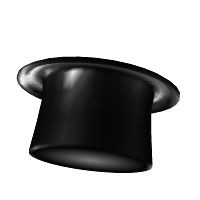 36
Election System
Plurality Voting
One name is ticked on a ballot
One round of voting
One candidate is chosen
Is this a “good” system?
What do we mean by good?
37
Example: Plurality
3 candidates 
Lib, NDP, C
21 voters with the preferences
10 Lib>NDP>C
6 NDP>C>Lib
5 C>NDP>Lib
Result: Lib 10, NDP 6, C 5
But a majority of voters (11) prefer all other parties more than the Libs!
38
What can we do?
Majority system
Works well when there are 2 alternatives
Not great when there are more than 2 choices

Proposal:
Organize a series of votes between 2 alternatives at a time
How this is organized is called an agenda 
Or a cup (often in sports)
39
Agendas
3 candidates {a,b,c}
Agenda a,b,c
Majority vote between a and b
a
b
c
Chosen candidate
40
x
x
y
y
z
z
z
y
x
y
x
z
z
y
x
Agenda paradox
Binary protocol (majority rule) = cup
Three types of agents:
x > z > y	(35%)  
y > x > z	(33%)
z > y > x	(32%)
Power of agenda setter (e.g. chairman)
Vulnerable to irrelevant alternatives (z)
x vs. y only leads to  winner y
But adding z may lead to x winning (last agenda)
41
Another problem: Pareto dominated winner paradox
Agents:
x > y > b > a
a > x > y > b
b > a > x > y
x
a
b
y
a
BUT
Everyone prefers x to y!
(so y pareto dominated by x)
b
y
42
Case 2: Agents specify their complete preferences
Maybe the problem was with the ballots!
Ballot
X>Y>Z
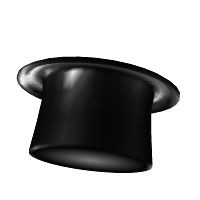 Now have more information
43
Condorcet
Proposed the following 
Compare each pair of alternatives
Declare “a” is socially preferred to “b”  if more voters strictly prefer a to b

Condorcet Principle: If one alternative is preferred to all other candidates then it should be selected
44
Example: Condorcet
3 candidates 
Lib, NDP, C
21 voters with the preferences
10 Lib>NDP>C
6 NDP>C>Lib
5 C>NDP>Lib
Result: 
NDP win! (11/21 prefer them to Lib, 16/21 prefer them to C)
45
A Problem
3 candidates 
Lib, NDP, C
3 voters with the preferences
Lib>NDP>C
NDP>C>Lib
C>Lib>NDP
Result: 
No Condorcet Winner
Lib
NDP
C
46
Borda Count
Each ballot is a list of ordered alternatives
On each ballot compute the rank of each alternative
Rank order alternatives based on decreasing sum of their ranks
A>B>C
A>C>B
C>A>B
A: 4
B: 8
C: 6
47
Borda Count
Simple
Always a Borda Winner
BUT does not always choose Condorcet winner!
3 voters
2: b>a>c>d
1: a>c>d>b
Borda scores:
a:5, b:6, c:8, d:11 
Therefore a wins
BUT b is the Condorcet winner
48
Inverted-order paradox
Borda rule with 4 alternatives
Each agent gives 1 point to best option, 2 to second best...
Agents:






x=13, a=18, b=19, c=20
Remove x: c=13, b=14, a=15
x > c > b > a
a > x > c > b
b > a > x > c
x > c > b > a
a > x > c > b
b > a > x > c
x > c > b > a
49
Borda rule vulnerable to irrelevant alternatives
Three types of agents: 
Borda winner is x
Remove z:  Borda winner is y
x > z > y	(35%)  
y > x > z	(33%)
z > y > x	(32%)
50
Desirable properties for a voting protocol
No dictators
Universality (unrestricted domain)
It should work with any set of preferences
Non-imposition (citizen sovereignty)
Every possible societal preference order should be achievable 
Independence of irrelevant alternatives (IIA)
The comparison of two alternatives should depend only on their standings among agents’ preferences, not on the ranking of other alternatives
Monotonicity
An individual should not be able to hurt an option by ranking it higher.
Paretian 
If all all agents prefer x to y then in the outcome x should be preferred to y
51
Arrow’s Theorem (1951)
If there are 3 or more alternatives and a finite number of agents then there is no protocol which satisfies all desired properties
52
Take-home Message
Despair?
No ideal voting method
That would be boring!

A group is more complex than an individual
Weigh the pro’s and con’s of each system and understand the setting they will be used in

Do not believe anyone who says they have the best voting system out there!
53